PROCESSOS DE SEPARAÇÃO DE MISTURAS
SUBSTÂNCIA PURA
Substância pura (ou simplesmente substância, ou ainda, espécie química) é um material único, isento de outros materiais e que apresenta constantes físicas bem definidas.
As constantes físicas são utilizadas como critérios das substâncias químicas.
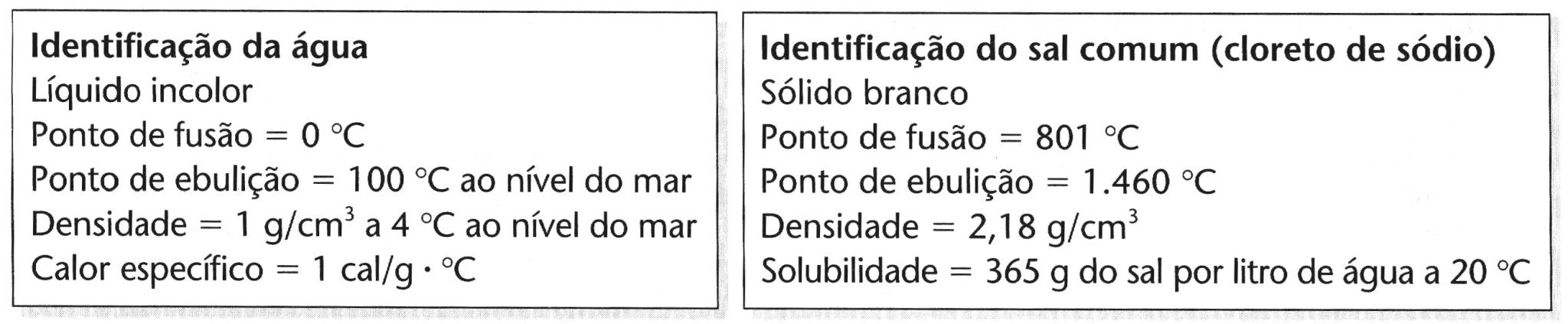 FILTRAÇÃO
É um processo mecânico que serve para desdobrar (separar constituintes de misturas)  misturas heterogêneas de um sólido disperso em um líquido ou em um gás.
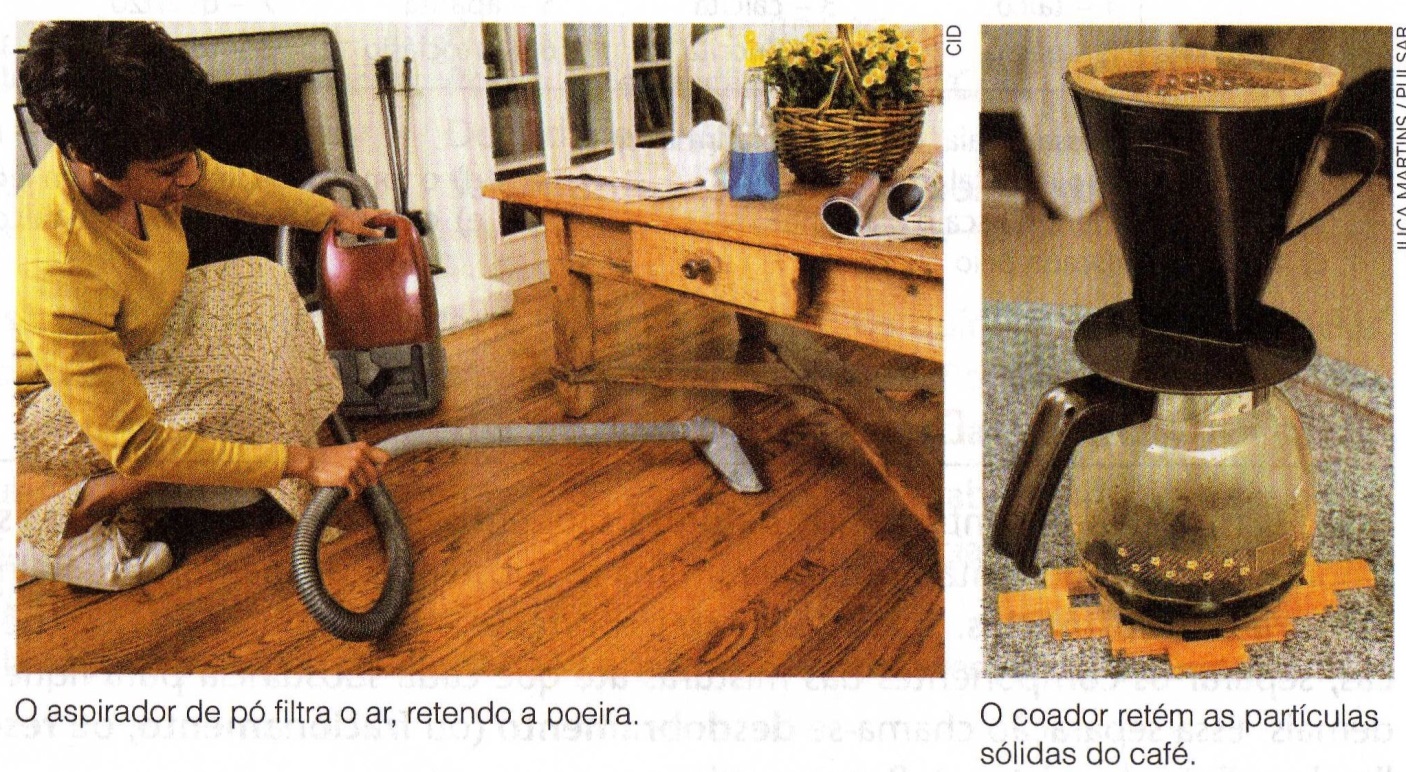 FILTRAÇÃO
Em Laboratório
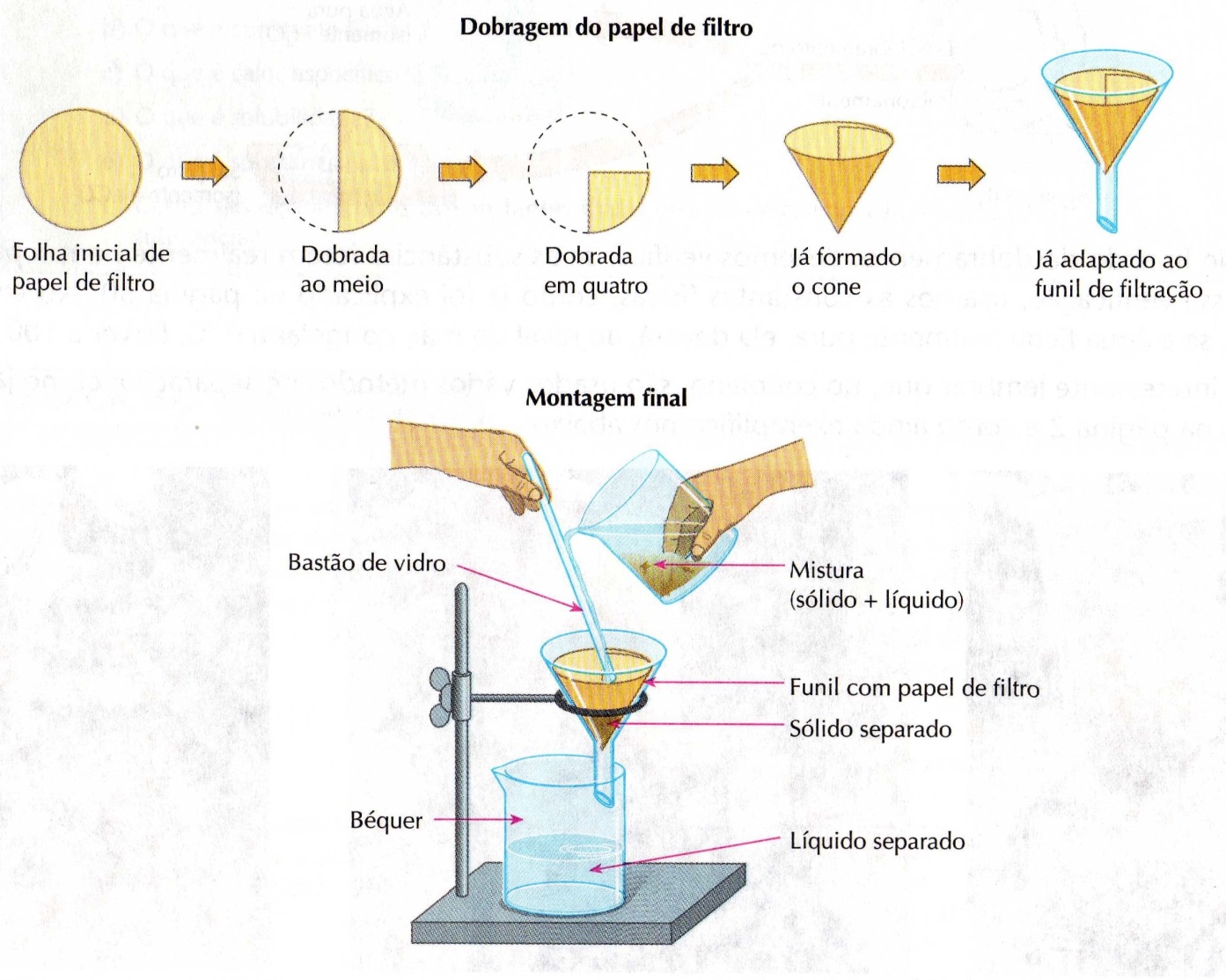 FILTRAÇÃO
Industrial
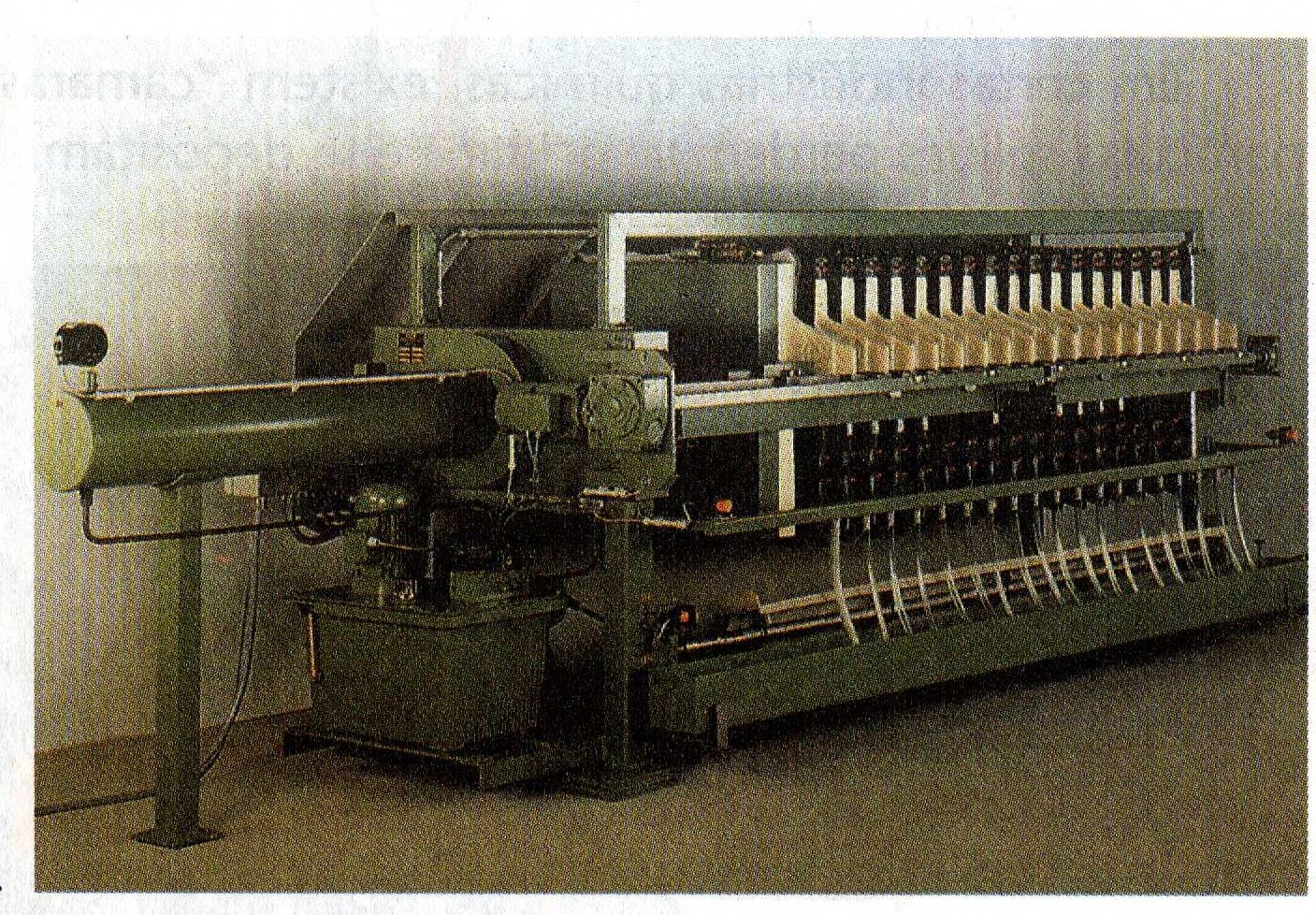 Filtro-prensa
DECANTAÇÃO
Processo mecânico que serve para desdobrar misturas heterogêneas de um sólido num líquido ou de dois líquidos imiscíveis entre si.
DECANTAÇÃO
A areia que está em suspensão na água vai se depositando no fundo do recipiente (processo chamado sedimentação); no final, a água pode ser separada ou por inclinação do recipiente (processo de decantação) ou por aspiração com auxílio de um sifão Processo de sifonação).
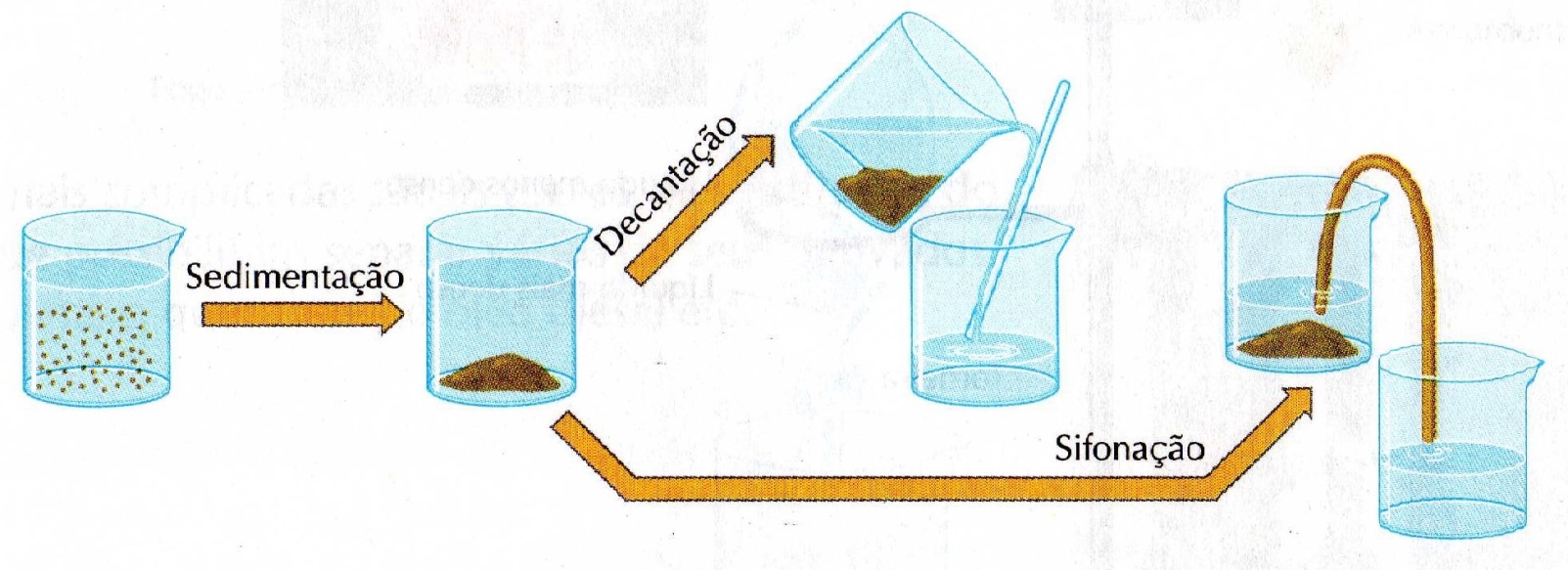 DECANTAÇÃO
CENTRIFUGAÇÃO
Processo acelerado de sedimentação.
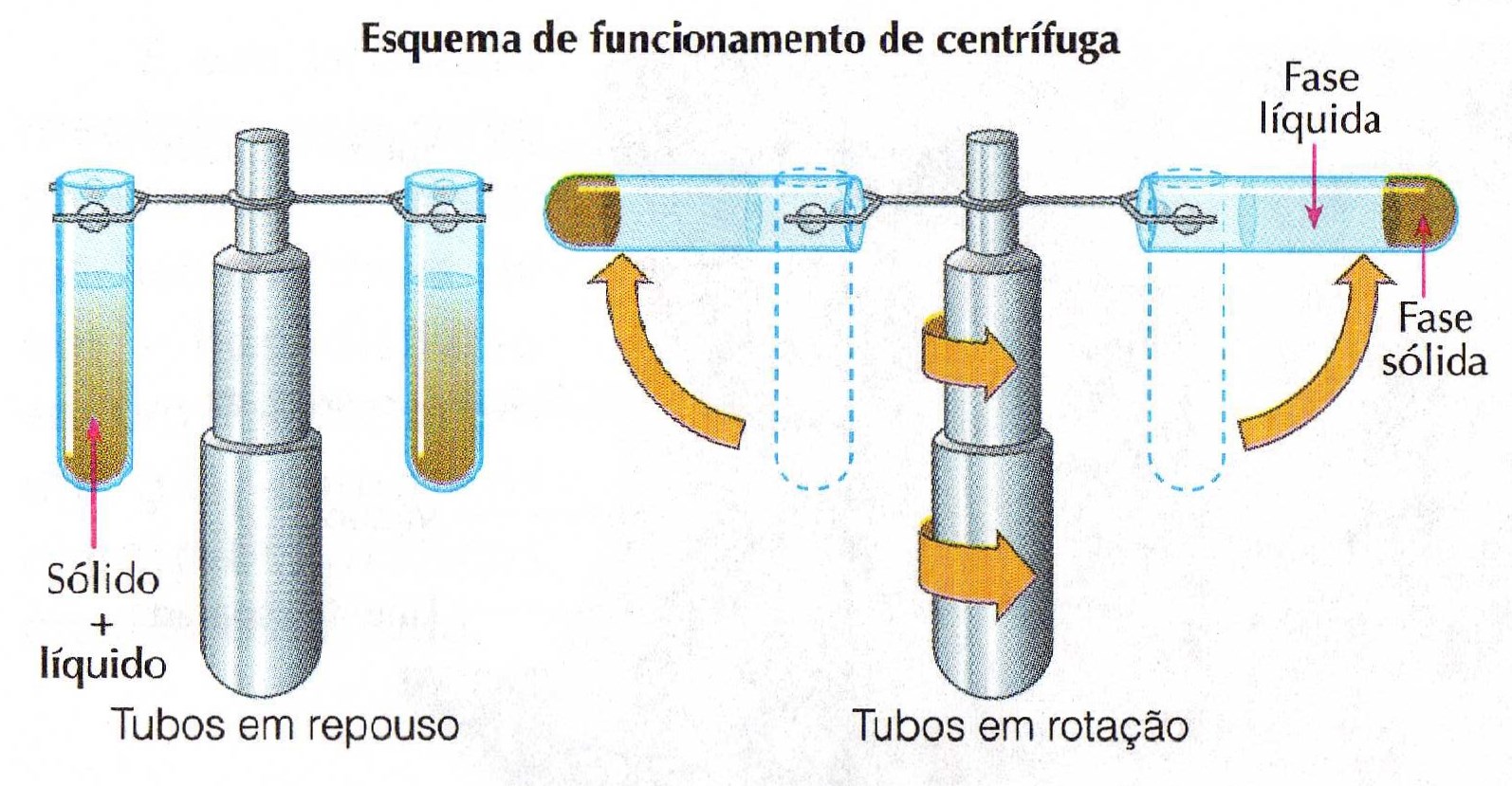 DECANTAÇÃO
CÂMARAS DE POEIRA (na indústria)
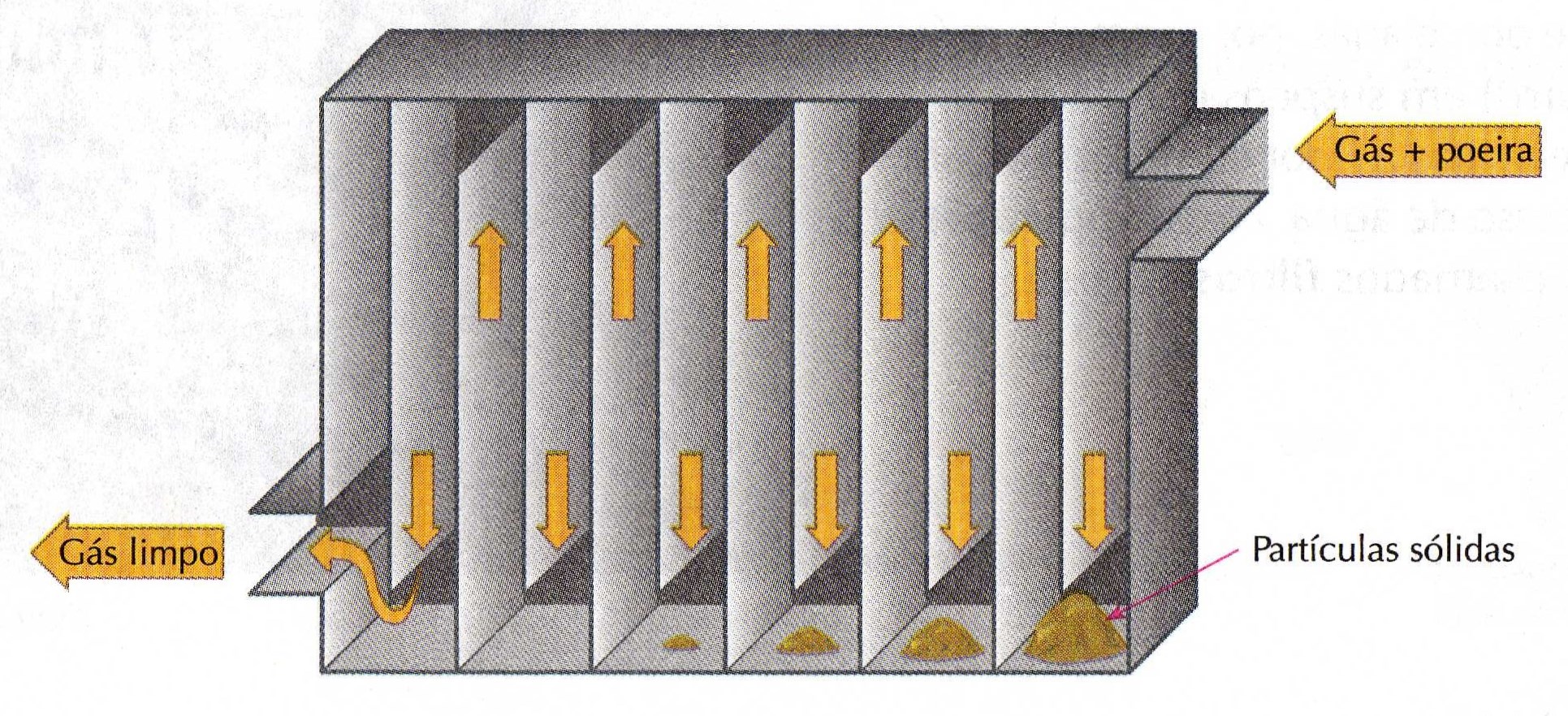 DECANTAÇÃO
FUNIS DE SEPARAÇÃO OU DE DECANTAÇÃO (Laboratório)
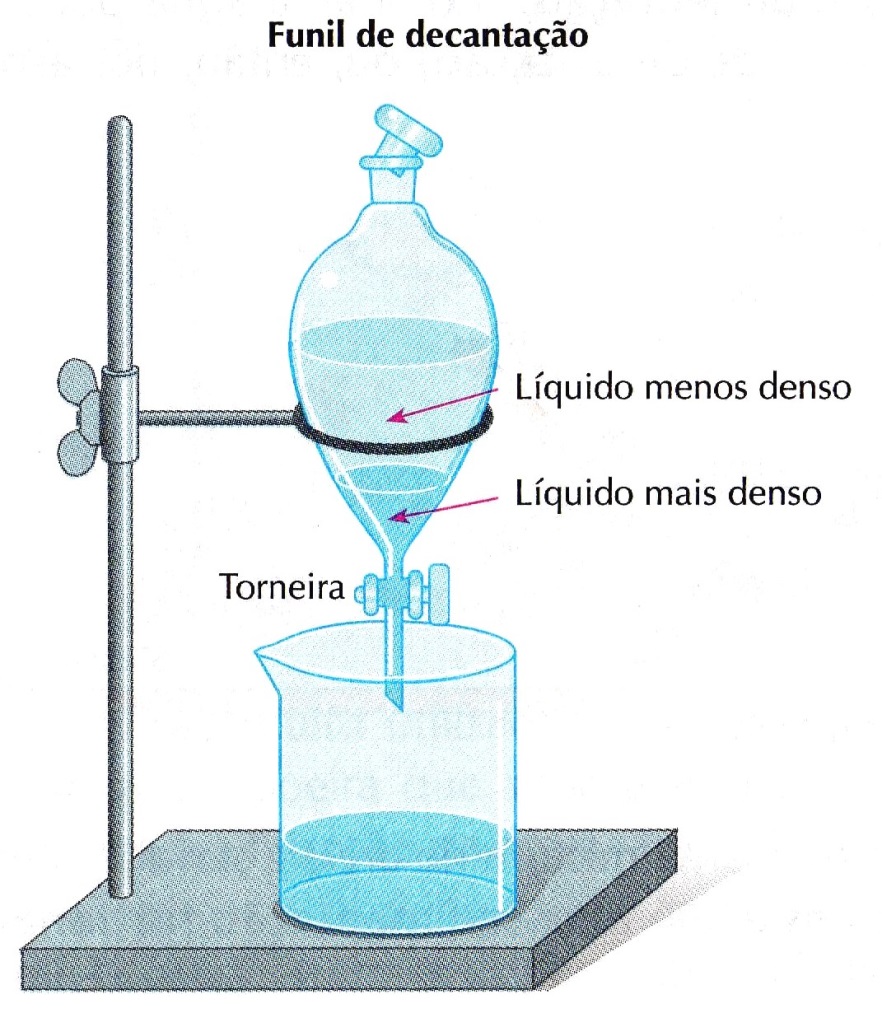 DESTILAÇÃO
Processo físico que serve para desdobrar as misturas homogêneas, como a solução de sólido em líquidos (destilação simples) ou a solução de dois ou mais líquidos (destilação fracionada).
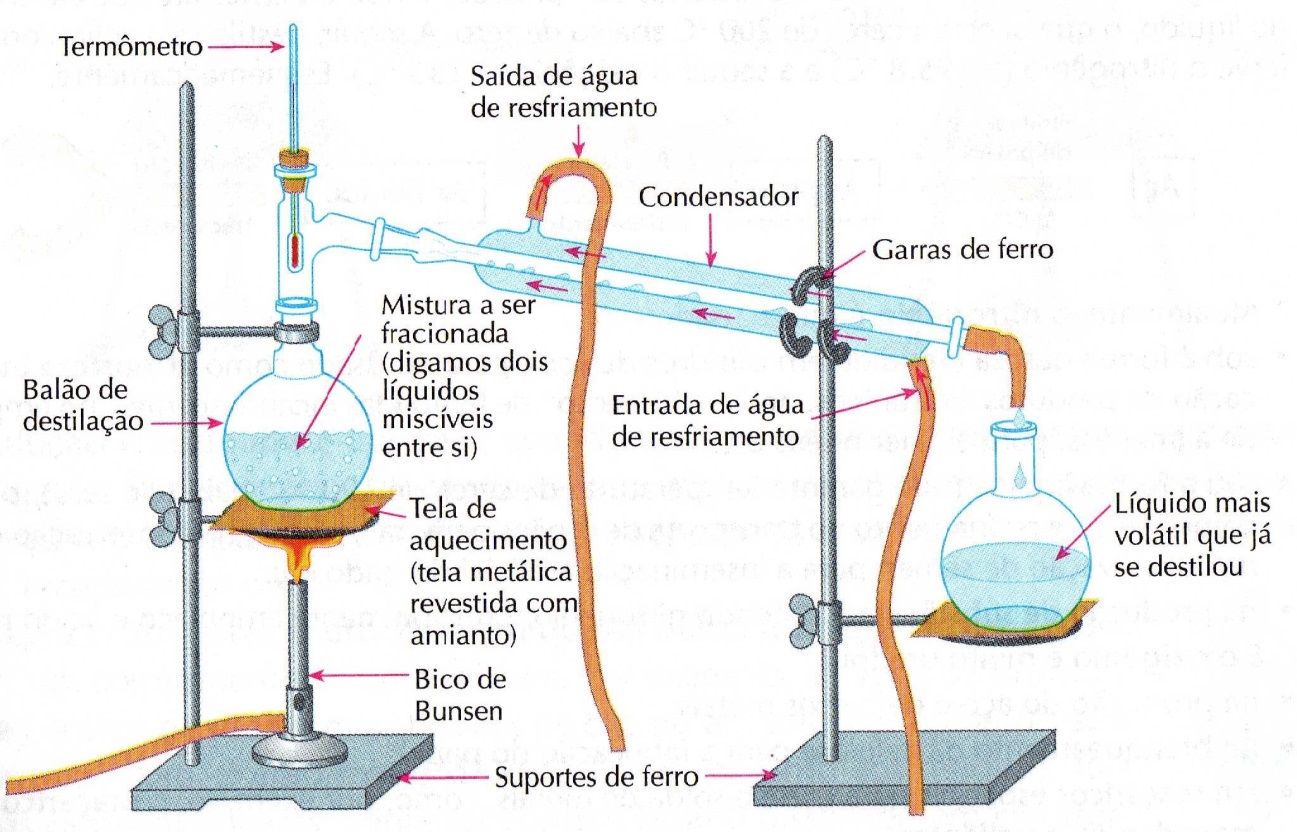 DESTILAÇÃO
ALAMBIQUE
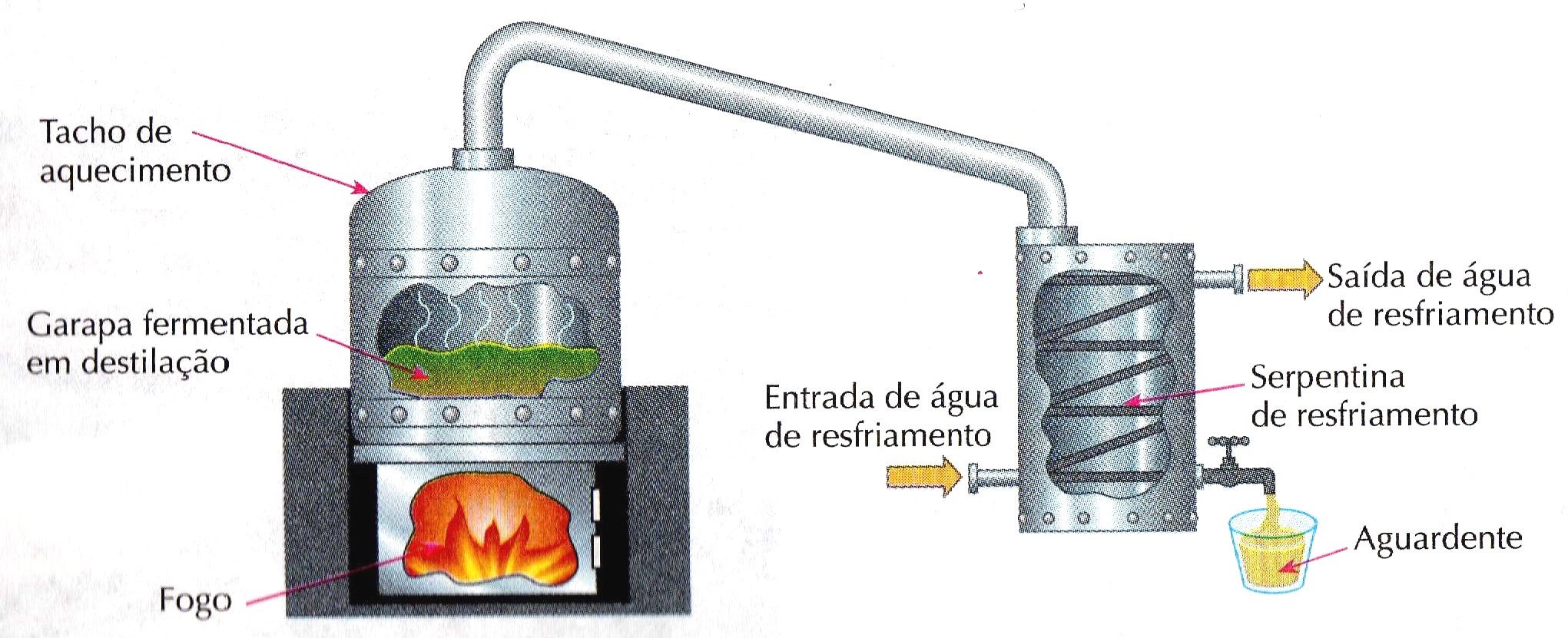 DESTILAÇÃO
TORRE DE DESTILAÇÃO DE PETRÓLEO
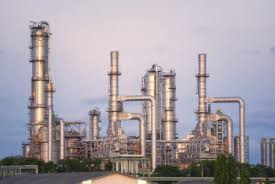 CRISTALIZAÇÃO
Processo físico que serve para separar e purificar sólidos.
Em uma salina: a água do mar evapora lentamente 			   fazendo com que o sal precipite.